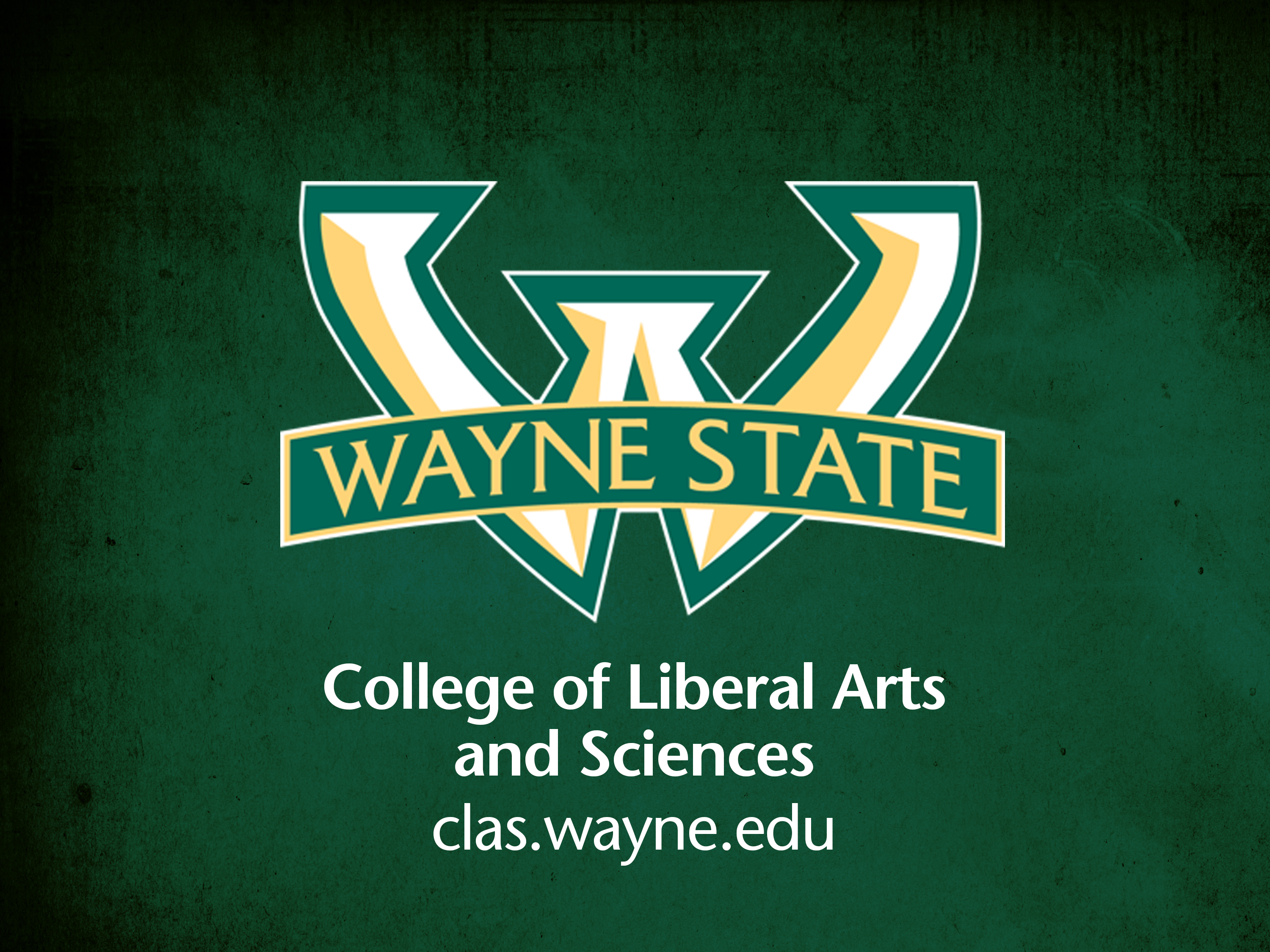 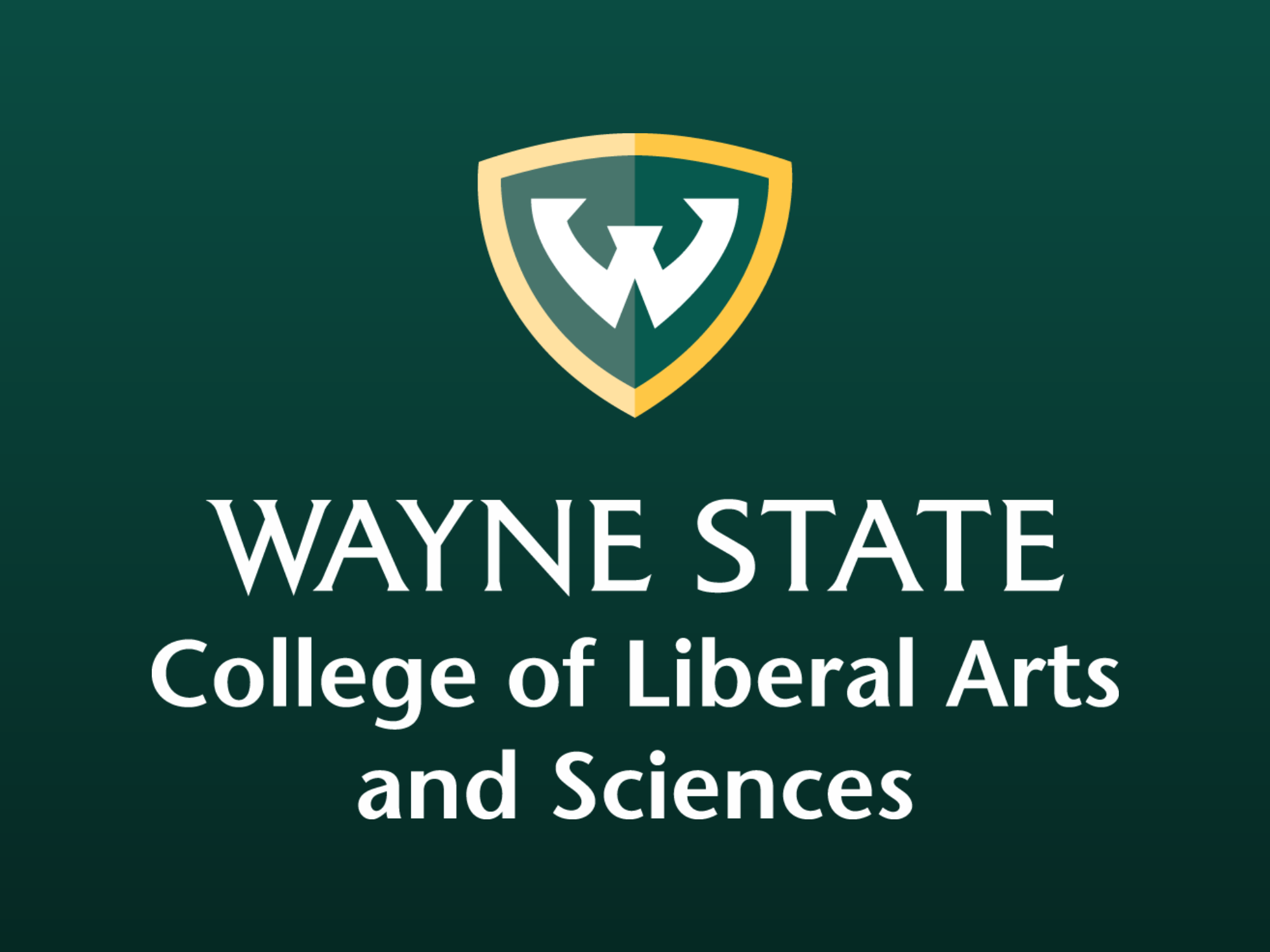 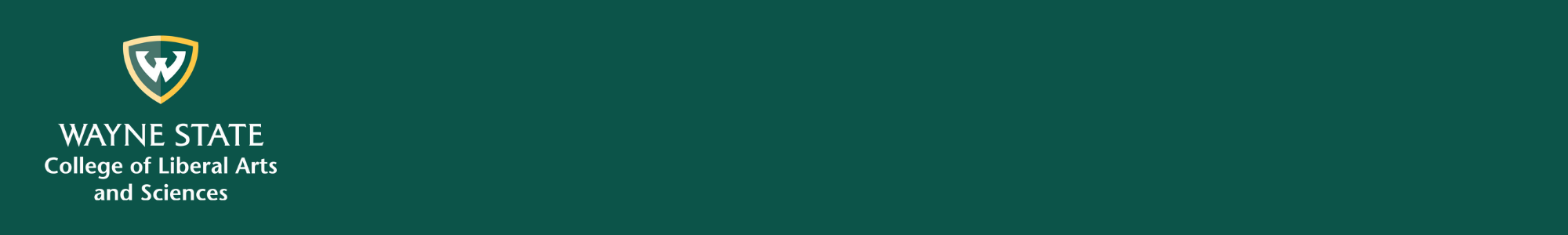 Research Project Title
Feel free to use this template to share your research/poster information  
Simply paste your project information on the corresponding slides
Once complete, upload your presentation to SlideShare. 
Tips:
Don’t use too much text. Try to use charts and visuals when possible.
Duplicate the slides if you need to (for example: you can have two methodology slides, if needed). Don’t cram too much information on one slide.   
Feel free to change the slide titles to fit your presentation. This is just a starting point!
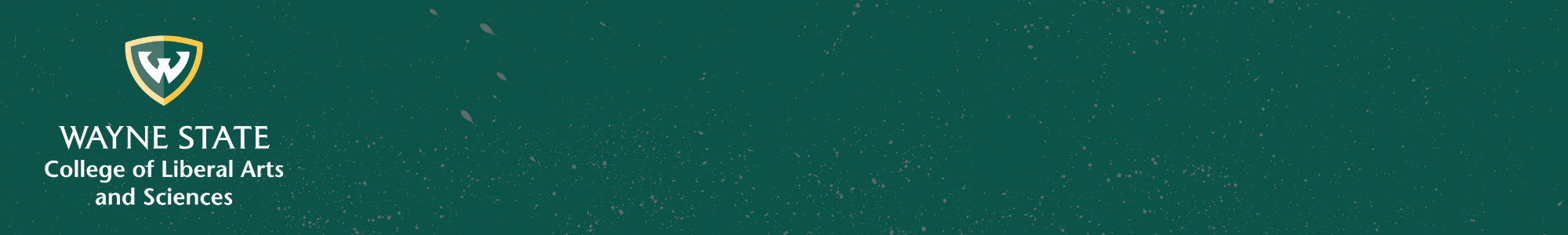 Authors (underline presenter’s name, indicate the advisor by an asterisk (*) [example: Joe Schmoe, Jane Doe, John Smith*]Affiliation (Department, Lab, etc.)
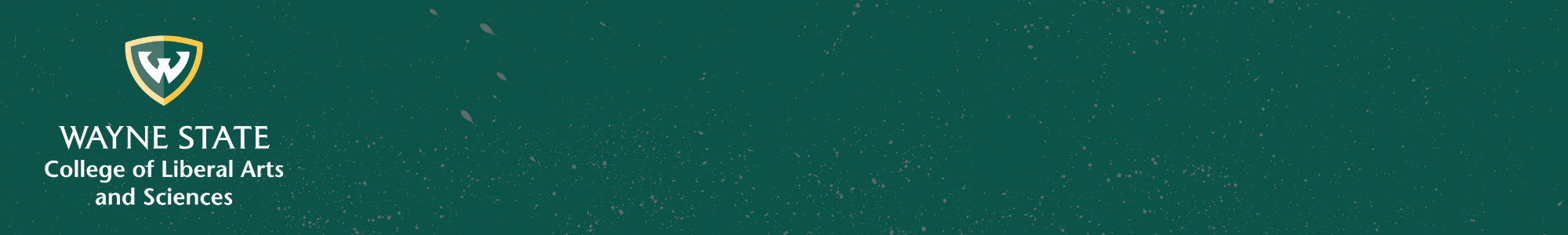 Abstract (limit to 250 max)
Introduction
Your introduction should contain the motivation/hypothesis/goals of your project.
Methodology/Experimental
Results and Discussion
Conclusions
Acknowledgments
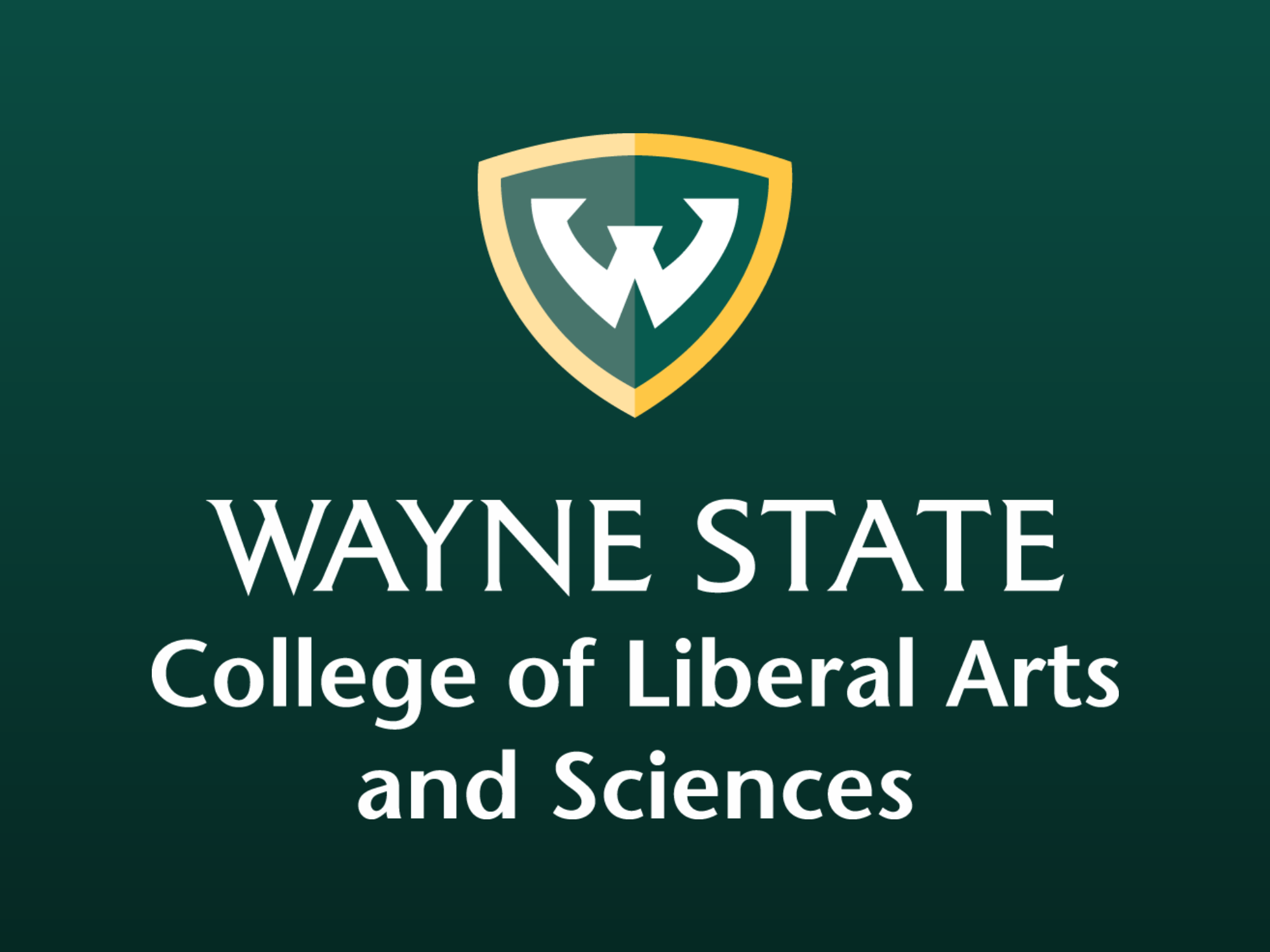